ПРИЕМ 2021/2022
ПРОФЕСИОНАЛНА ГИМНАЗИЯ ПО ТУРИЗЪМ
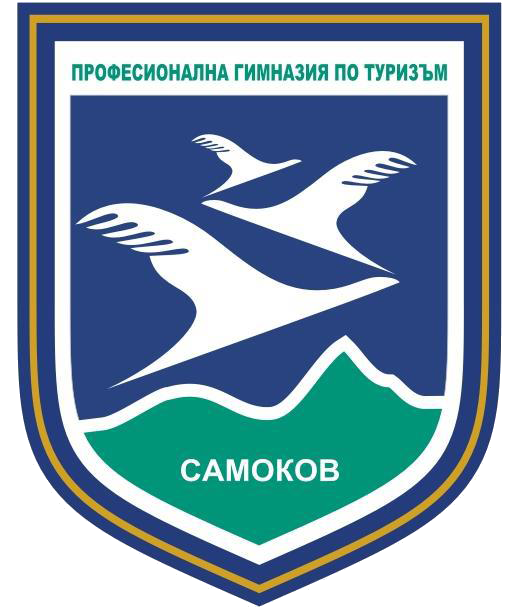 Професия: Оператор в хранително-вкусовата промишленостСпециалност: Производство на захар и захарни изделия
Какво включва обучението?
Основи на технологията на хранителните продукти; 
Процеси и апарати в хранително-вкусовата промишленост; 
Суровини и материали в хранително-вкусовата промишленост; 
Технология на специалността;
Технологично обзавеждане на специалността; 
Микробиология
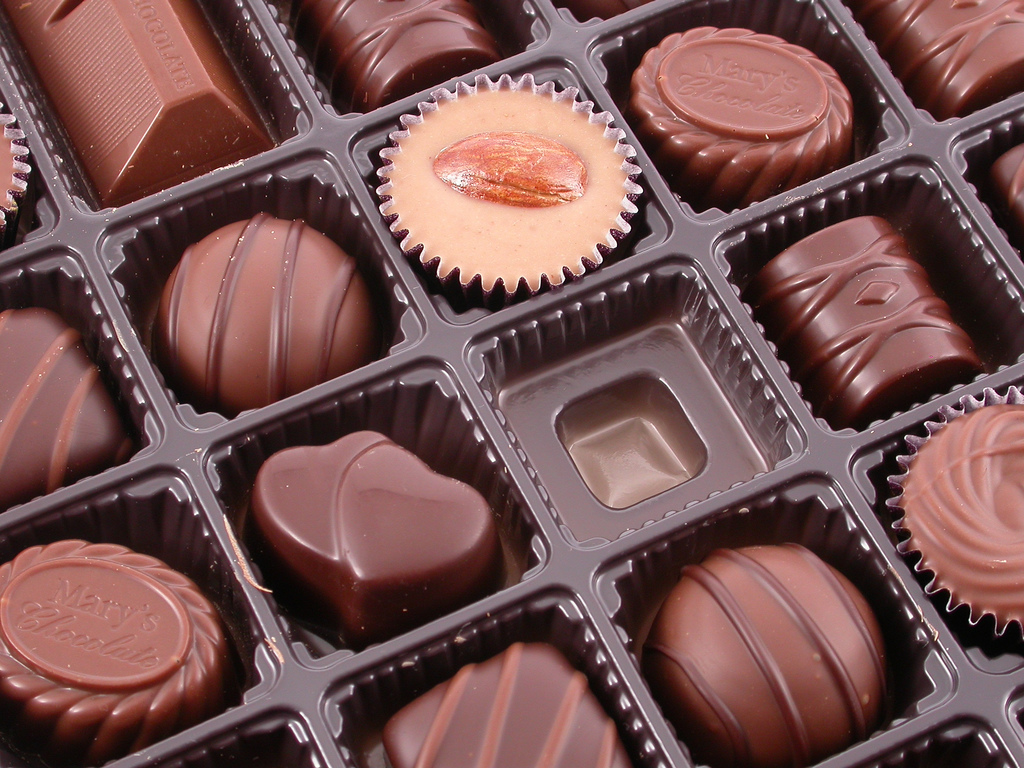 ФОКУСЪТ
Запознаване със съвременните технологии за производство на захарни изделия, съобразени с европейските изисквания, и усвояване на умения за работа в екип.
This Photo by Unknown Author is licensed under CC BY-SA
След завършване на обучението
Обучаваният умее да:
 приема, съхранява и преработва суровини и материали; 
използва и обслужва машини, апарати, уреди, съоръжения и инсталации при производството.
СИ КОМЕРСИАЛ 7 ЕООД
адрес: гр. Самоков, ул. "Софийско шосе" 9, Бизнес парк "Рила„
телефон: 0885688168
Web site:  www.si-7.com
ФИРМА ПАРТНьОР
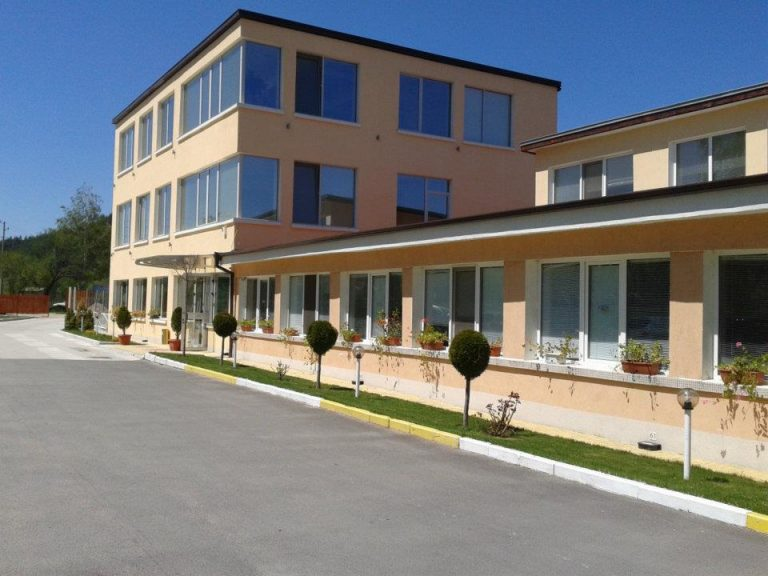 Реализация
Оператор в завод за захарни изделия
Срок: 5 години
Форма – дуална система на обучение
Разширено изучаване на английски език
За обучението
Документи за записване
свидетелство за основно образование
заявление за записване 
медицинско свидетелство
диплома за средно образование 

свидетелство за професионална квалификация

 договор за работа с фирма партньор
Документи при завършване
За допълнителна информация
E-mail: pgtsamokov@abv.bg
тел: 072266427/0884772747
https://www.facebook.com/profile.php?id=100016835970882
website&: pgtsamokov.org